Unit 1: Proportional Reasoning
Chapter 8
8.0 - Review
Rate
A measurement expressed in terms of another measurement
Km/h
Litres per second
Equation
A math expression with an equals sign in it
8.0 - REview
Linear Function
Two variables related to each other in an equation
f(x) = 3x – 5
d(t) = -6t + 8
Square Root
What holds up square trees
8.0 - REview
Square Root (for real)
The “Vans” sign
The number, when squared, that is equal to your current value
Cube Root
The “3” is in the notch of the root sign
The number, when cubed, that is equal to your current value
8.0 - Review
Recipricols
Two fractions that are the same, except flipped
2/3 and 3/2
½ and 2
Expression
Math stuff with NO equals sign
8.0 - Review
Ratio
Two values that are related to each other, expressed as #:#
3:2
8.0 - Review
Slope Formula
Pick your two points and find the coordinates
Decide which one is Point 1 and which one is Point 2
Use your coordinates in the slope formula
DO NOT MIX UP THE ORDER OF YOUR POINTS OR BAD THINGS WILL HAPPEN
Remember your units (if applicable)
8.0 - Review
8.0 - Review
8.0 - Review
Greatest Common Factor
The highest number that divides evenly into all the values
Use a factor tree or write out the factors of each number and see what matches up
8.0 - Review
Converting Measurements
See Conversion Sheet
Remember: If the unit is squared, “double the jumps”
8.0 - Review
Exponent Laws
When multiplying powers with the same base, add the exponents.
When dividing powers with the same base, subtract the exponents.
When a power is raised to a power, multiply the exponents.
If an exponent is negative, it moves to the bottom of the fraction (and then it is positive and happy).
8.1 – Comparing and Interpreting Rates
Things to know:
Always compare the same units (apples to apples)
Unit rates should always be expressed as a number compared to ONE of the second unit (kilometers per one hour)
Slope is the same as rate of change
Slope represents average change
8.1 – Comparing and Interpreting Rates
Natasha can buy a 12 kg turkey from her Meats ‘R’ Us for $42.89. Meat-opolis has turkeys advertised in its weekly flyer for $1.49 per pound. There is approximately 2.2 lbs in 1 kg. Which butcher has the lower price?
8.1 – Comparing and Interpreting Rates
1. Convert both to kg. Use cross multiplying.
	$1.49/lb		2.2 lbs per kg
8.1 – Comparing and Interpreting Rates
2. Find the Meats ‘R’ Us unit rate. (Divide)
		$42.89 for 12 kg
8.1 – Comparing and Interpreting Rates
3. Compare. Write a fun sentence.
8.1 – Comparing and Interpreting Rates
Pro Tip
If I ask you a question in words, I expect to get words back.
If I ask you a question with fractions, I expect to get fractions back.
If I ask you a question with decimals, I expect to get decimals back.
8.1 – Comparing and Interpreting Rates
I want to buy a new car because my car is older than most of you and junky. But I love it.
Fuel efficiency is super important to me because I am cheap. Oh ya, and like saving the rainforest and stuff. (But mostly, I’m just cheap.)
8.1 – Comparing and Interpreting Rates
The gas tank of the black car I like has a capacity of 55 L. The owner’s manual claims that it has a fuel efficiency of 7.6L/110km  on the highway. I am skeptical, so I took it for a spin on the highway. I set my trip meter to 0 km. I started with a full tank. Each time I stopped for gas, I recorded distance and gas.
8.1 – Comparing and Interpreting Rates
8.1 – Comparing and Interpreting Rates
When was my fuel efficency the best, and was the owner’s manual right?
8.1 – Comparing and Interpreting Rates
1. Calculate the efficiency per leg of the trip.
	FE =     gas used     .			
		 distance driven
8.1 – Comparing and Interpreting Rates
2. Compare the rates.
8.1 – Comparing and Interpreting Rates
3. Put the manufacture’s FE rating as a unit rate (or convert the other rates to be over 100 km), and then compare.
8.2 – Solving Problems that Involve Rates
Stuff You’ll Know
How to compare rates
Analyzing and Solving Problems that Involve Rates
8.2 – Solving Problems that Involve Rates
I want go shopping in Minot. My car can make it to Minot and back on a full tank (90 L). Gas here is $1.06/L. South of the boarder, gas costs $2.86 US/gal. As I said, I am cheap. 
Would it be wise to fill up in the State while I can, since everything seems to be cheaper there?
8.2 – Solving Problems that Involve Rates
1. Figure out how much a tank of gas costs in 	Canada. 
$1.06/L for 90 L
8.2 – Solving Problems that Involve Rates
2. Convert the gallons and litres.
1 gal = 3.97L
8.2 – Solving Problems that Involve Rates
3. Figure out how much it costs to fill up in USA. $1 USD = $1.02 CAD. (multiply)
8.2 – Solving Problems that Involve Rates
4. Compare. Write a fun sentence.
8.2 – Solving Problems that Involve Rates
In partners, describe three possible situations for each unit rate. We’ll discuss as a class.
0.05 mg/kg
98.5 cents/L
7.2 MBps (Megabits per second)
8.2 – Solving Problems that Involve Rates
Herbert is a player. This year alone, he’s gone out with 180 ladies. For Valentine’s Day, he wants to order roses for each date. Some were better than others, so he estimates he’ll need about 2.5 roses per lady. Roses come in bouquets of 24. How many bouquets should he buy?
8.2 – Solving Problems that Involve Rates
Set up your formula with units. Solve. Write your fun sentence.
8.2 – Solving Problems that Involve Rates
Lepage and Gelinas are having a contest. Lepage calculated that he burns 256 calories in 20 minutes of running 10 km/h with no incline. Gelinas calculates that she burns 201 calories in 15 minutes at 8km/h with an incline of 6. After one hour of competition, who burned the most calories?
8.2 – Solving Problems that Involve Rates
How much longer would Lepage have to run to catch up to Gelinas?
Quiz Announcement
Quiz on 8.1 – 8.2 coming up! Be prepared.

If you need extra practice, check out p. 473 of the textbook. Ask me for a copy if you want it.
8.3 – Scale Diagrams
Things You’ll Know
2D Scale Diagrams of stuff
When to use a scale diagram
How to interpret a scale diagram
8.3 – Scale Diagrams
Terms
Scale diagram
A drawing in which the measurements are proportionally reduced or enlarged from actual measurements; a scale diagram is similar to the original.
8.3 – Scale Diagrams
Scale
The ratio of a measurement on a diagram to the corresponding distance measured on the shape or object represented by the diagram
Scale Factor
A number created from the ratio of any two corresponding measurements of two similar shapes or objects, written as a fraction, a decimal, or a percentage
8.3 – Scale Diagrams
Bob the Builder is building a house on a rectangular lot, as shown on the sketch. Draw a scale diagram of the lot and house using a scale of 1m : 500m.
8.3 – Scale Diagrams
8.3 – Scale Diagrams
Calculate the dimensions of each side.
8.3 – Scale Diagrams
Draw it using a ruler.
8.3 – Scale Diagrams
You need to enlarge this by a scale
Factor of 5/3.
Measure it. 
Multiply your measurements by the scale factor.
Use your new measurements to draw the enlarged diagram.
8.3 – Scale Diagrams
The standard size of a stop sign measures at 30 inches across an octogon shape. There is a white border of 20 mm (or a little less than an inch) around the sign. While the octogon is the most recognized shape, used by most other countries around the world, some regions, such as Zimbabwe and Japan, opt to to use a circular or triangular stop sign.Read more : http://www.ehow.com/about_5565871_measurements-stop-sign.html
8.3 – Scale Diagrams
What is the scale factor of this stop sign?
Need To Know
8.4 – Scale Factors and Areas
You Will Know
How to solve area problems that involve similar 2D Shapes
8.4 – Scale Factors and Areas
8.4 – Scale Factors and Areas
To do this, you need to multiply the scale factor SQUARED by the area. It helps to write it as a fraction.
8.4 – Scale Factors and Areas
What is the scale factor of the area of my laptop screen to my projected screen?
8.4 – Scale Factors and Areas
1. Measure each and calculate the area.
8.4 – Scale Factors and Areas
2. Divide the projected area by the laptop area. Set it equal to the scale factor SQUARED. Solve for k.
8.5 – Scale Models and Scale Diagrams
You’ll Know This
Use scale models and scale diagrams that involve 3D objects
Know the math behind the aforementioned stuff
8.5 – Scale Models and Scale Diagrams
Helen is a chef. She has two frying pans, and OBVIOUSLY the most important question on her mind is, “Are they similar shapes?” What else would you ask about frying pans. Duh.
8.5 – Scale Models and Scale Diagrams
8.5 – Scale Models and Scale Diagrams
Okay. So, now that we know the scale factor is 3/2. If the lid handle of the big pan is 9 cm long, how long is the lid handle of the little pan?
8.5 – Scale Models and Scale Diagrams
I bought the Karlstad from Ikea. 
The instructions are at a scale of 1:15. The dimensions of the diagram are 1.6” x 1.6” x 6”. What are the actual dimensions, (and will I actually use all the screws to build it)?
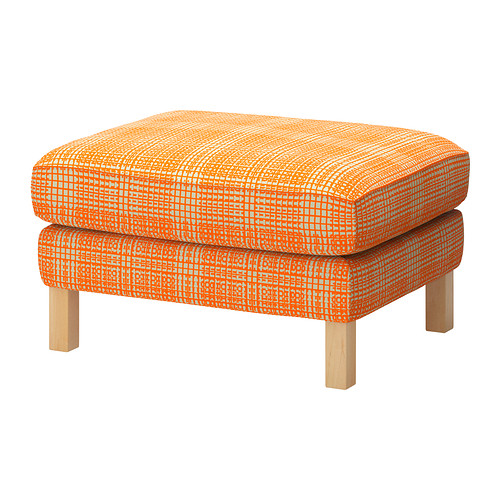 8.5 – Scale Models and Scale Diagrams
1. Multiply (because we are getting bigger) by the scale factor. Remember Diagram:Actual. Do this for each measurement.
8.5 – Scale Models and Scale Diagrams
My friend Kaylee is working on a project downtown to replace the pipes that contain the wiring for downtown. To do this, she needs to draw diagrams for the city. For her project, she determined that each pipe has to have an inner diameter of 1.5 m, length of 2.5 m, and wall thickness of 0.18 m. How can she create a scale drawing of these pipes?
8.5 – Scale Models and Scale Diagrams
Choose a “view.” (Or views)
Find an appropriate scale factor.
Draw.
8.6 – Scale Drawing of 3D Objects
You’ll Know:
How to solve problems with scale factor, surface area, and volume.
http://www.101qs.com/3043
8.6 – Scale Drawing of 3D Objects
Lindt wants to build a replica of the Pyramid of Giza in Vegas made completely out of chocolate. The space they have is restricted to 6 m by 6m and 3.5 m high. Keep in mind that they need a 1 m clearance path all the way around.
8.6 – Scale Drawing of 3D Objects
The actual size of the pyramid is 146.6 m high, 186.4 m slant, and 230.4 m base length.
What scale factor should Lindt use?
8.6 – Scale Drawing of 3D Objects
1. Draw a diagram.
8.6 – Scale Drawing of 3D Objects
2. Compare the values you have in common to find scale factor.
In this case, compare the base side length.
k = original
       replica
8.6 – Scale Drawing of 3D Objects
3. Use your scale factor on the other dimensions.
8.6 – Scale Drawing of 3D Objects
If the sculpture was only chocolate covered, how much chocolate would they need?
Two routes: 
Calculate the surface area of the original and divide by k squared.
OR Use your new dimensions to calculate the surface area.
8.6 – Scale Drawing of 3D Objects
8.6 – Scale Drawing of 3D Objects
8.6 – Scale Drawings of 3d Objects
How many times larger is the radius of each? (Take the cube root of the scale factor for the linear scale factor.)
Tips
Remember that when you are trying to decide if you find the linear scale factor, the square scale factor, or the cubed scale factor, look at the units you are using.
You can also remember that linear measurements are just k. Area is squared. Volume is cubed.
Announcements
Quiz on Feb. 12
Review of Feb. 12
Exam on Feb. 13
Project due on Feb. 23 (go get a handout when you finish your quiz)